Игра 
«Знатоки спорта»
Представляет собой набор заданий-игр по видам спорта для детей.
Предназначена для детей старшего дошкольного возраста, педагогов и родителей.
Способствует:
- Развитию интереса детей к спорту
- Развитию памяти, логического мышления 
- Закреплению знаний детей о спорте

инструктор по ф/к Комолкина А.В.
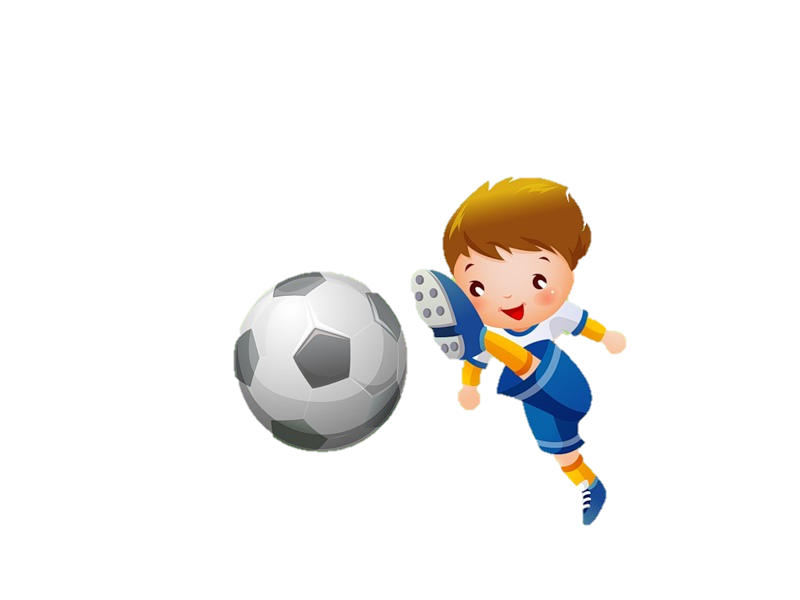 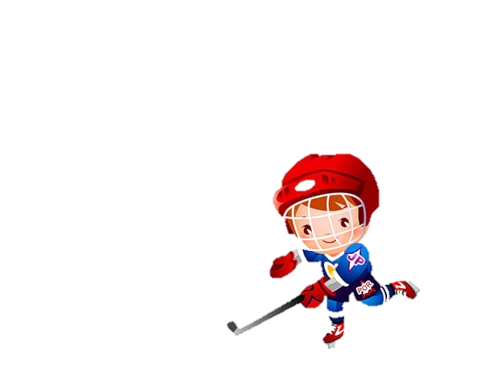 Кто с чем играет?
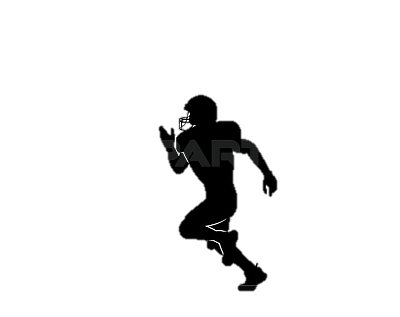 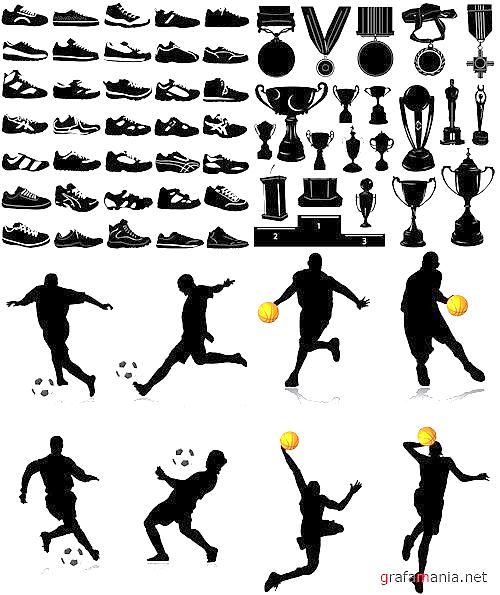 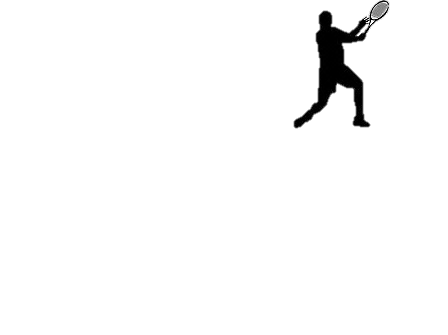 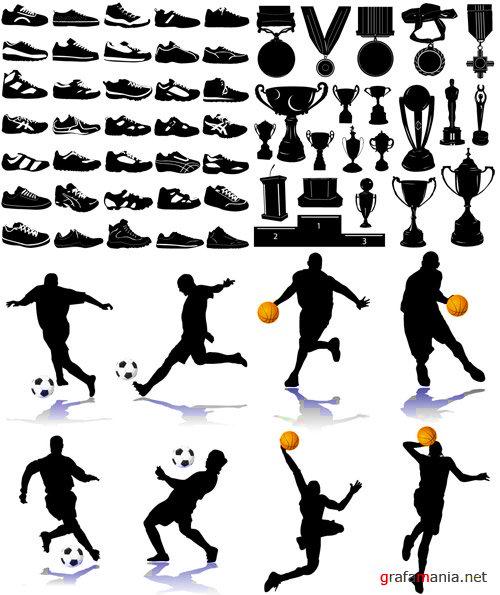 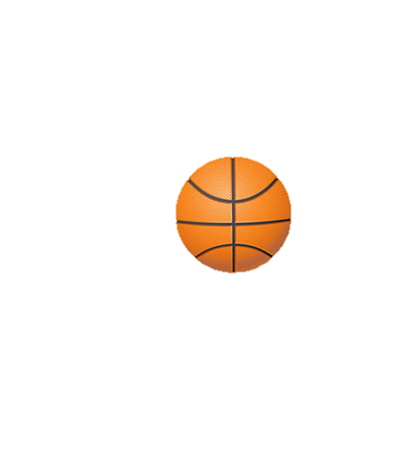 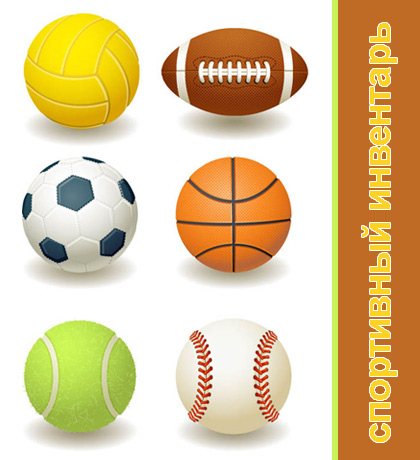 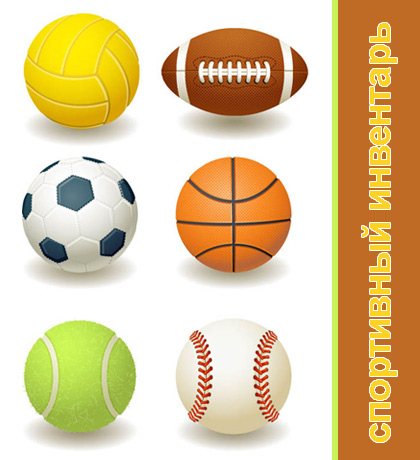 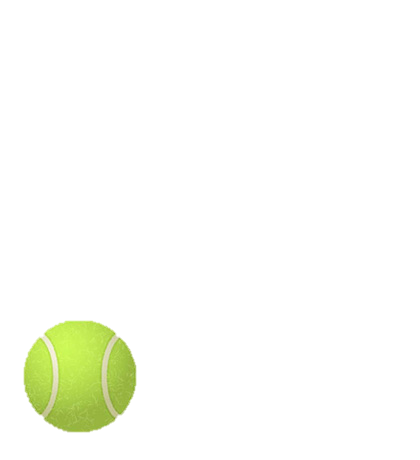 где чьи коньки?
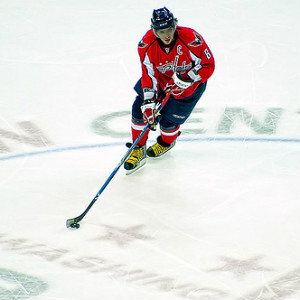 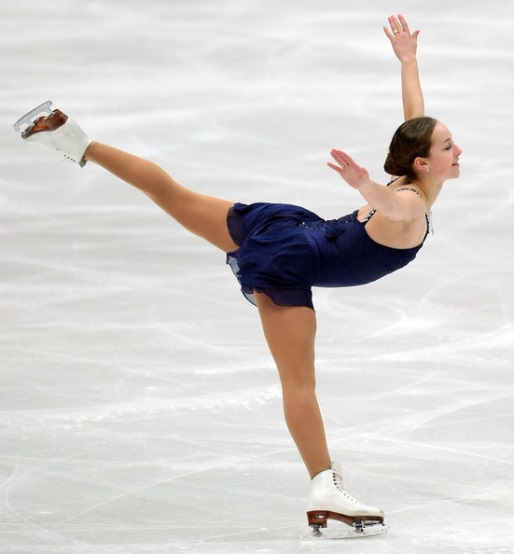 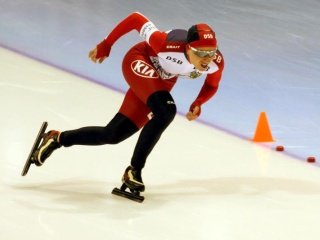 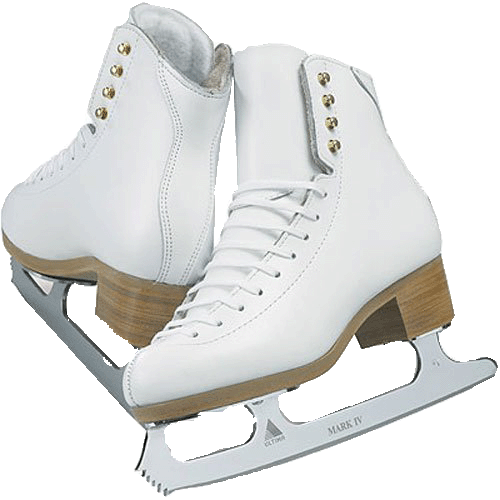 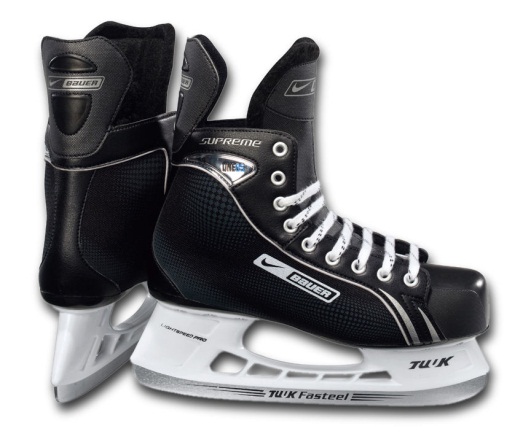 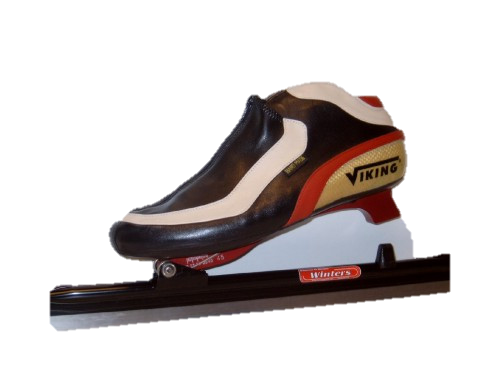 ЧТО ЛИШНИЕ?
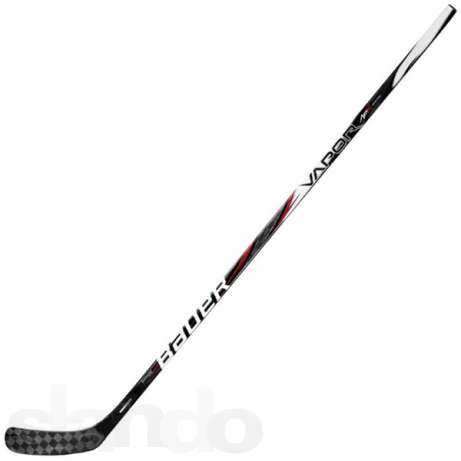 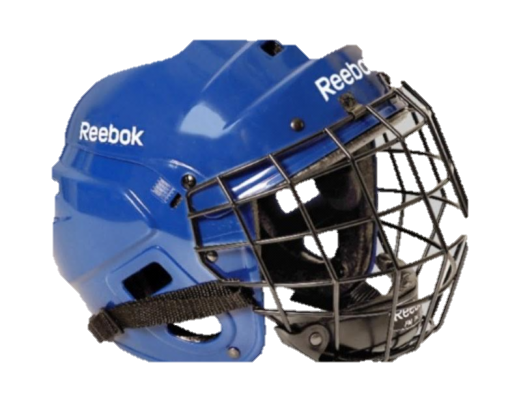 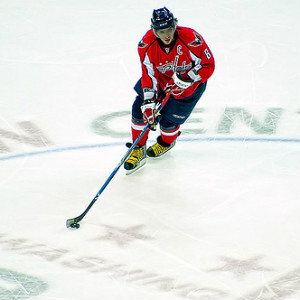 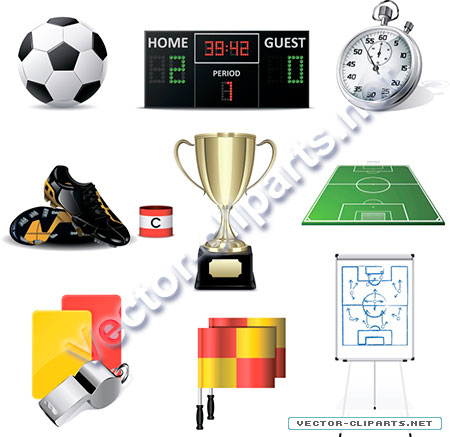 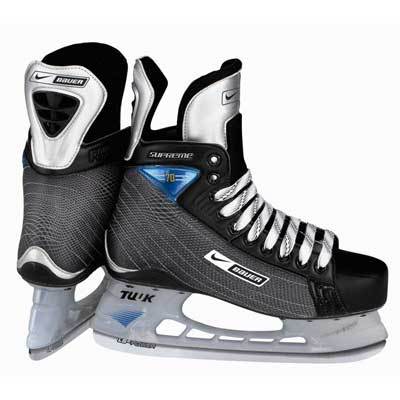 ЧТО ЛИШНИЕ?
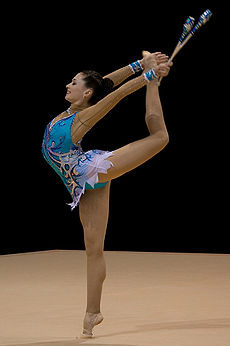 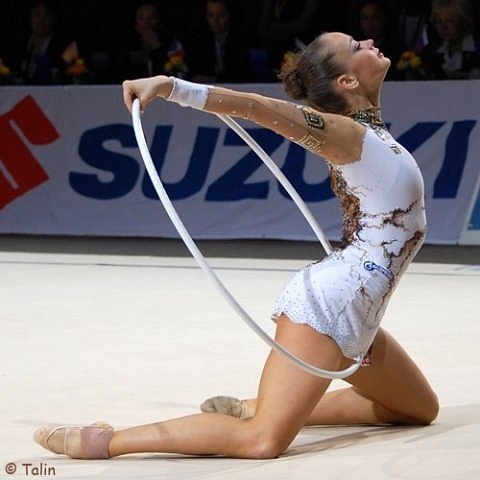 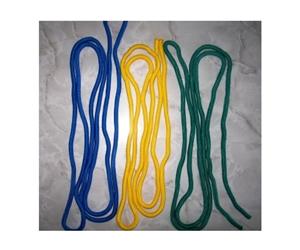 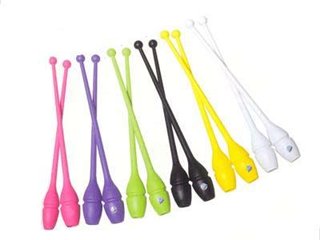 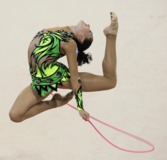 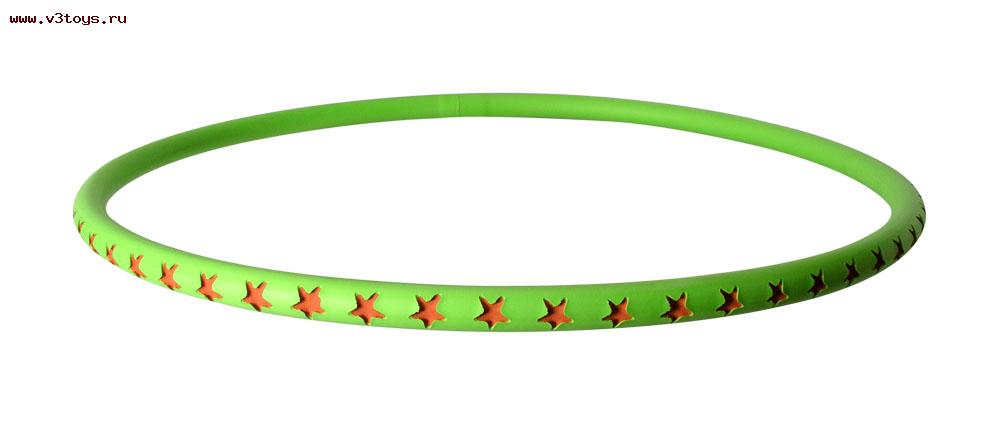 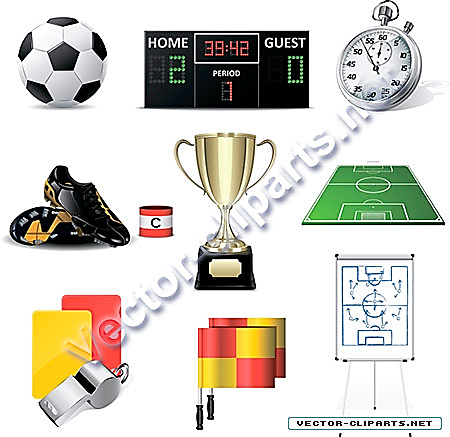 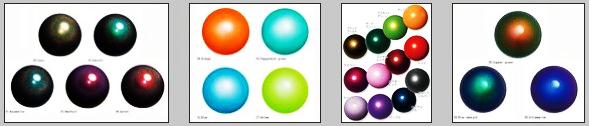 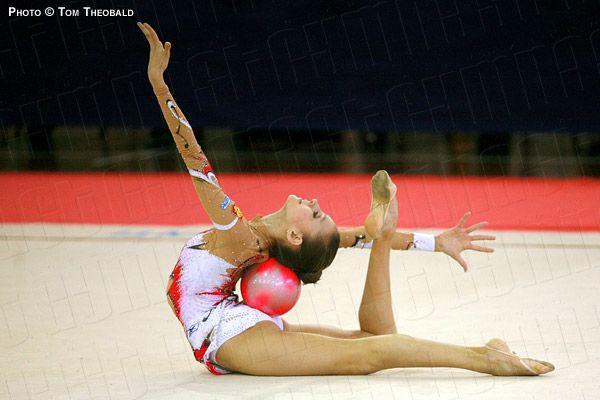 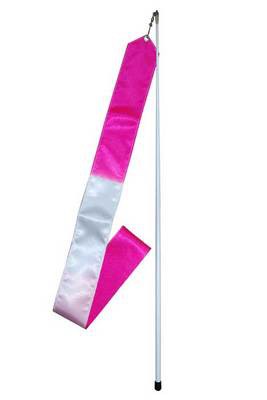 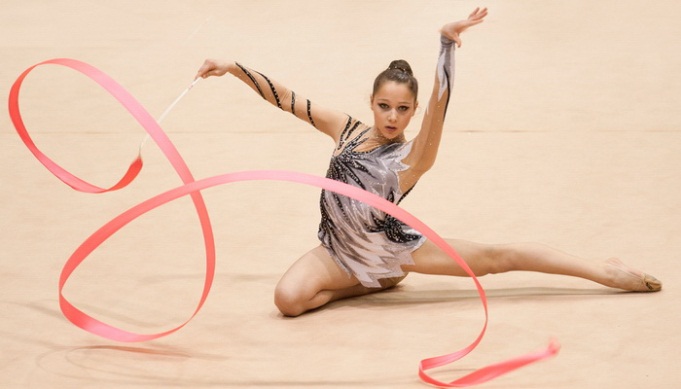 Запомни спортсменов
Где была гимнастка?
Кто был в правом верхнем углу?
Кто был в центре?
Кто был в правом нижнем углу?
Где был хоккеист?
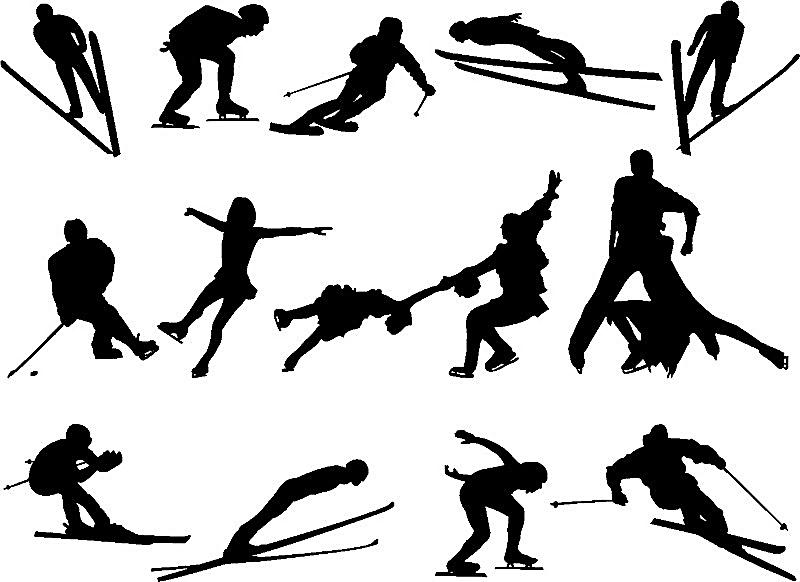 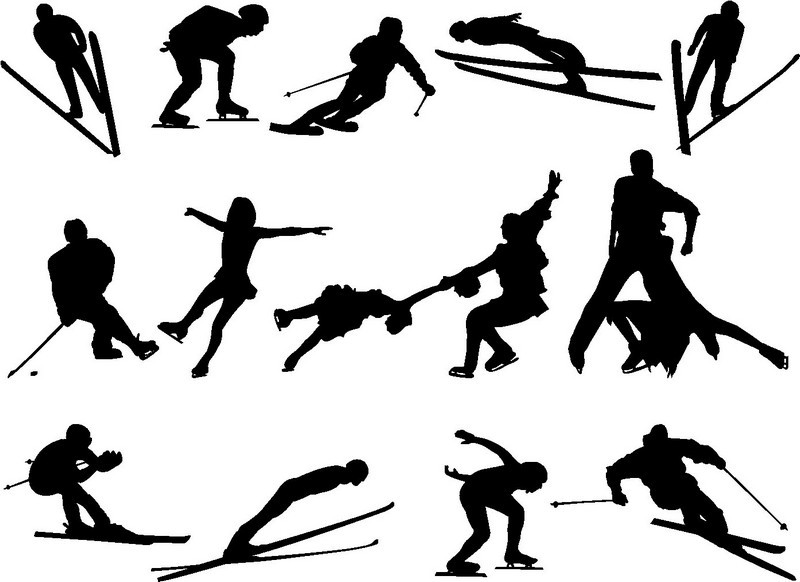 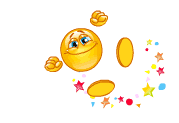 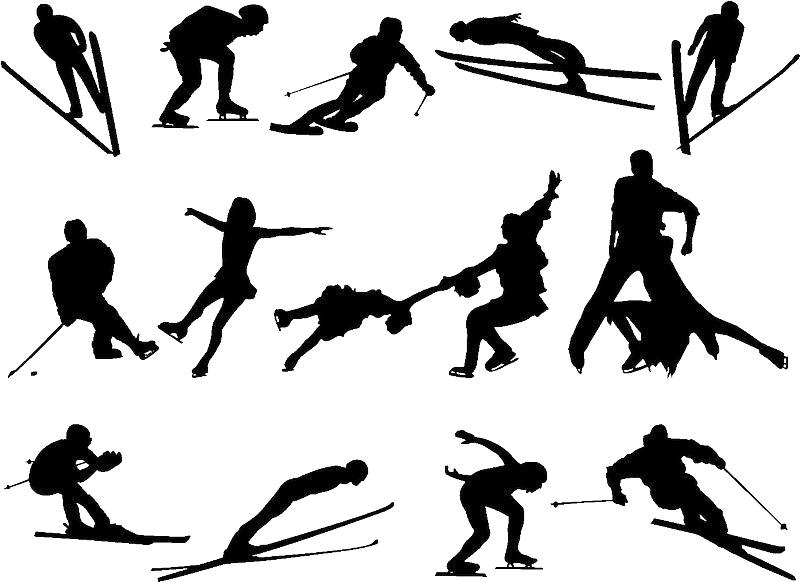 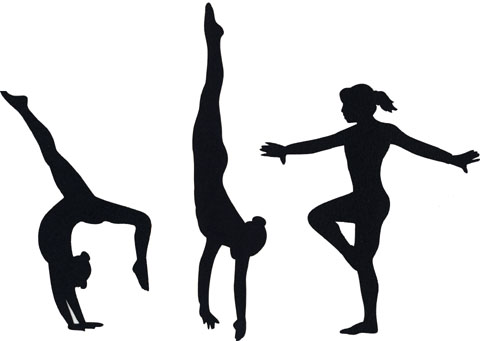 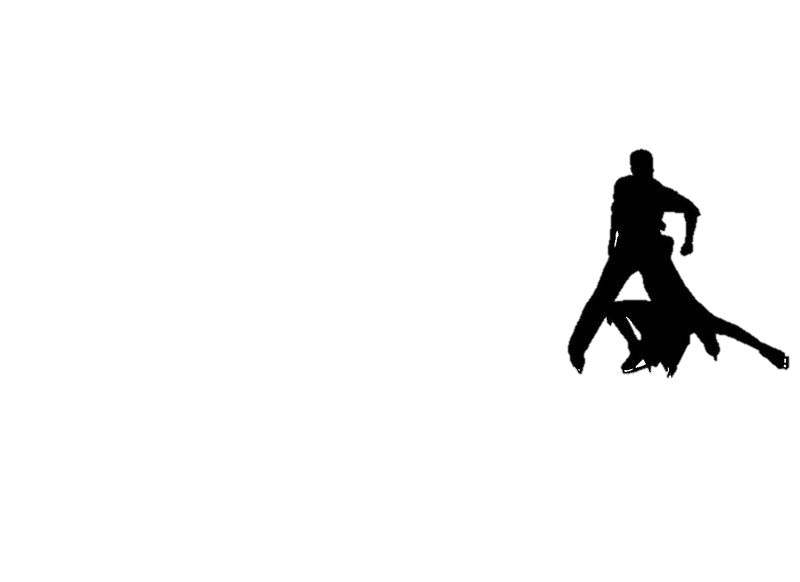